Hannah More’s Village Politics: A Digital Annotated Edition
Pete Ford (with Professor Jennifer Holberg)
English Department
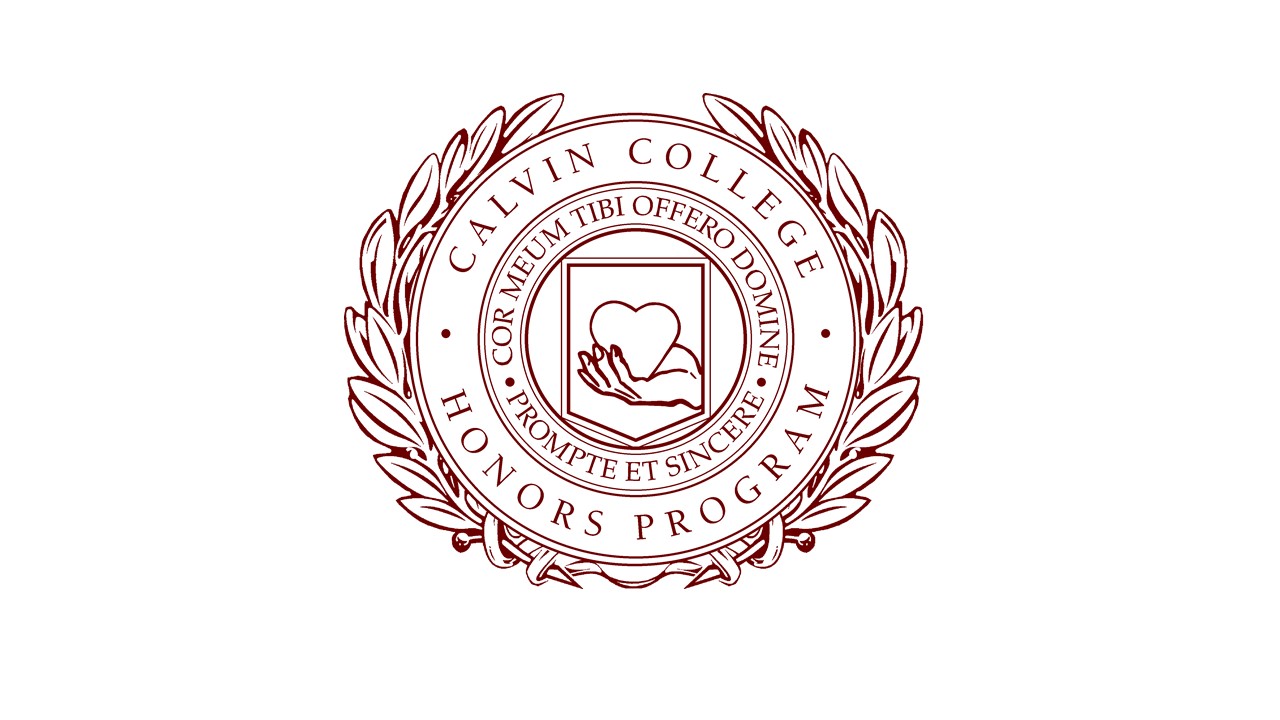 Project Thesis (or hypothesis)

Hannah More’s Village Politics is a short tract, scripted as a dialogue between two villagers, written in response to the Revolution Controversy in England during the late 18th Century. More was asked to write Village Politics because the religious establishment feared that Thomas Paine’s response to Edmund Burke’s Reflections on the Revolution in France would incite a similar revolution in England. Set against the backdrop of a revolutionary world, More’s work was at once controversial and conservative.
Background and Methods

I set out to code the textual variants of all the printings of Village Politics that were published before More’s death in 1833. I coded in TEI(P5)-conformant XML (Text Encoding Initiative, designed for digital humanities projects) and used the Versioning Machine interface. The TEI framework offers the option to use the tags <expan> and <abbr> to mark contractions and abbreviations and the <sic> and <corr> tags to decide that there is an error to be fixed or an alternative spelling. However, I chose instead to exclusively use the critical apparatus <app> tag and mark parallel “readings” <rdg>. For each decision I also added a lemma version in which I made an editorial decision about which options I would support.
Key Findings (or Conclusions)

I selected this text because its length and historical significance lend it to use in the classroom, in the English, history, or political science departments. Any of the Cheap Repository Tracts are interesting, but as the inaugural tract this one is located at a very specific historic and cultural moment. I am especially interested in More’s moderate approach to social reform. In addition to coding the text, I also wrote a critical introduction and notes on the text. This project took me to university libraries to find microforms of the editions, and during this I discovered that the fourteenth through seventeenth editions of the publication were retitled Village Disputants, but the reprintings in the complete works of Hannah More reverted to using the original title.
Sources and Acknowledgements

I also included an extensive bibliography with links to find digital editions and articles and books online. I included the facsimile images of each edition I used, as well.